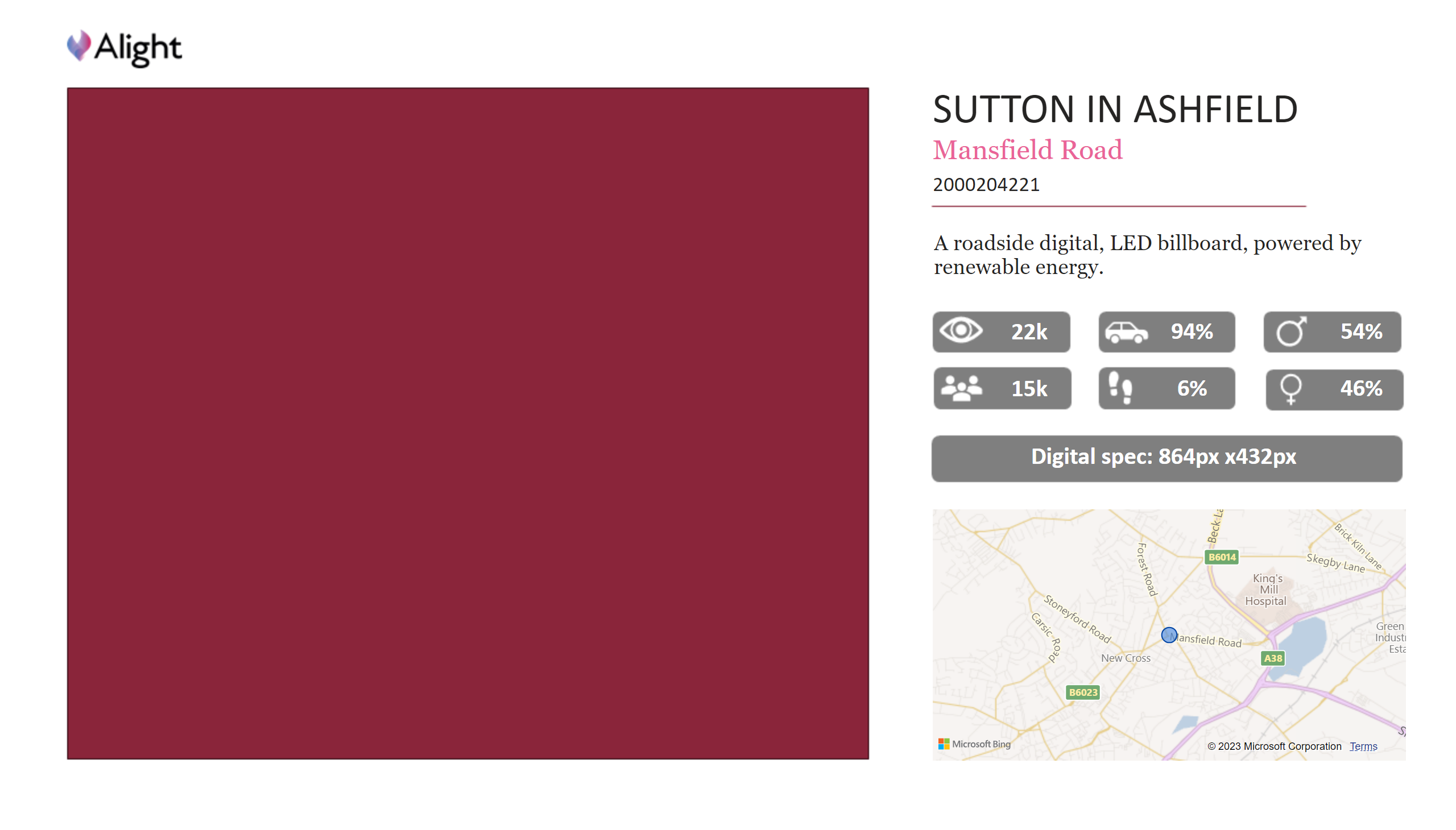 Page 1
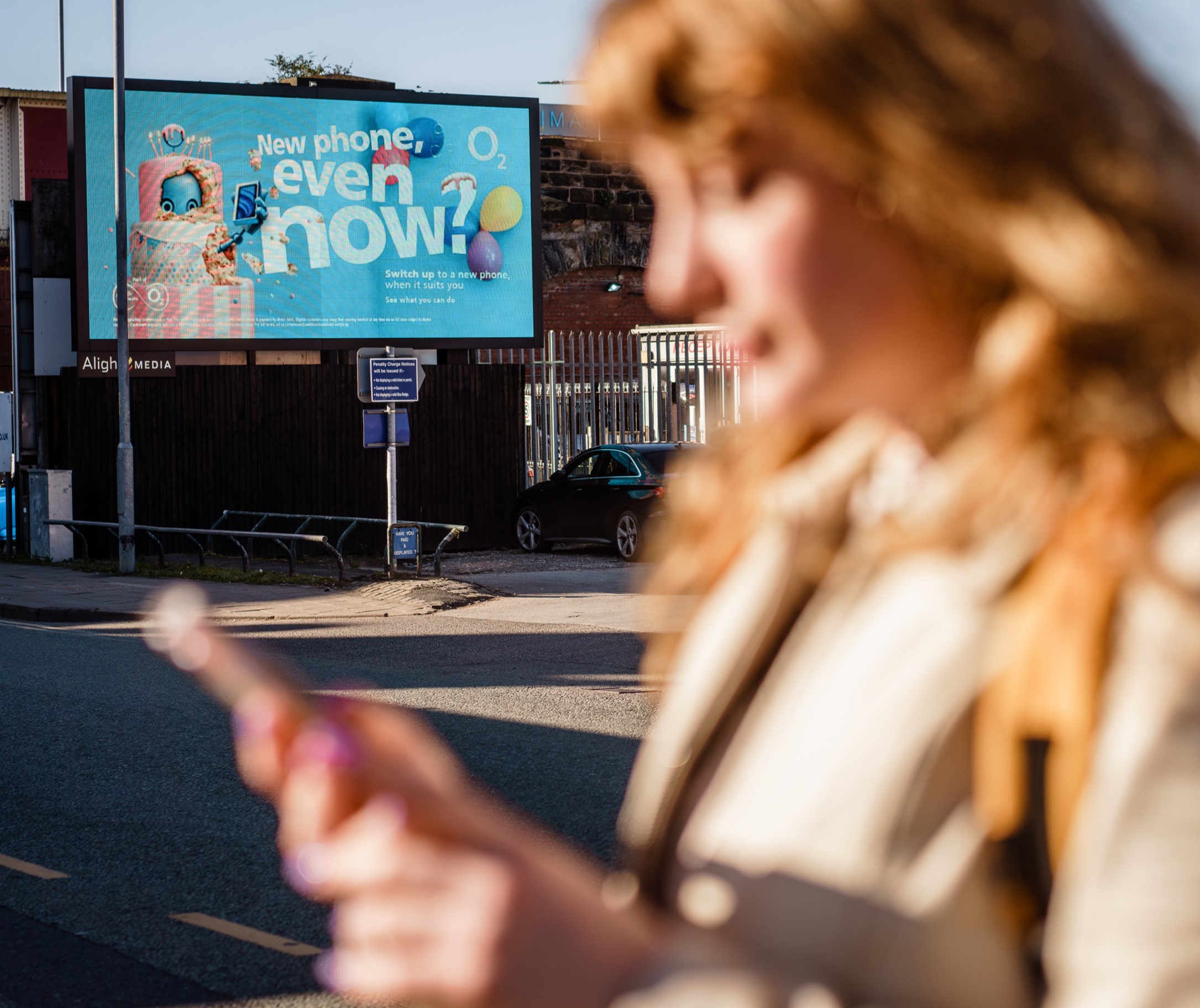 [Speaker Notes: textbox
No alt text provided

map
No alt text provided

textbox
No alt text provided

textbox
No alt text provided

textbox
No alt text provided

card
No alt text provided

card
No alt text provided

card
No alt text provided

card
No alt text provided

card
No alt text provided

textbox
No alt text provided

textbox
No alt text provided]
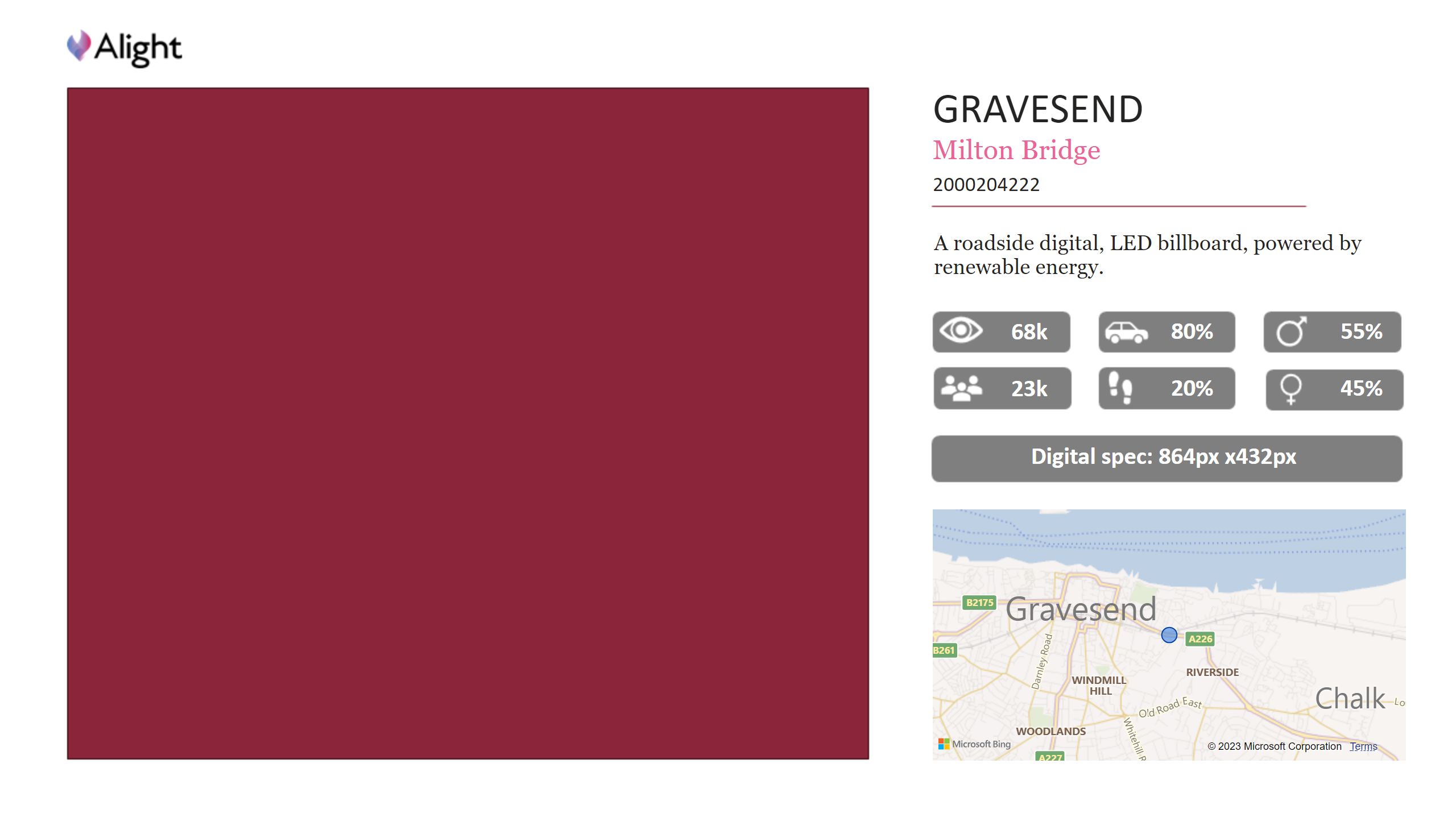 Duplicate of Page 1
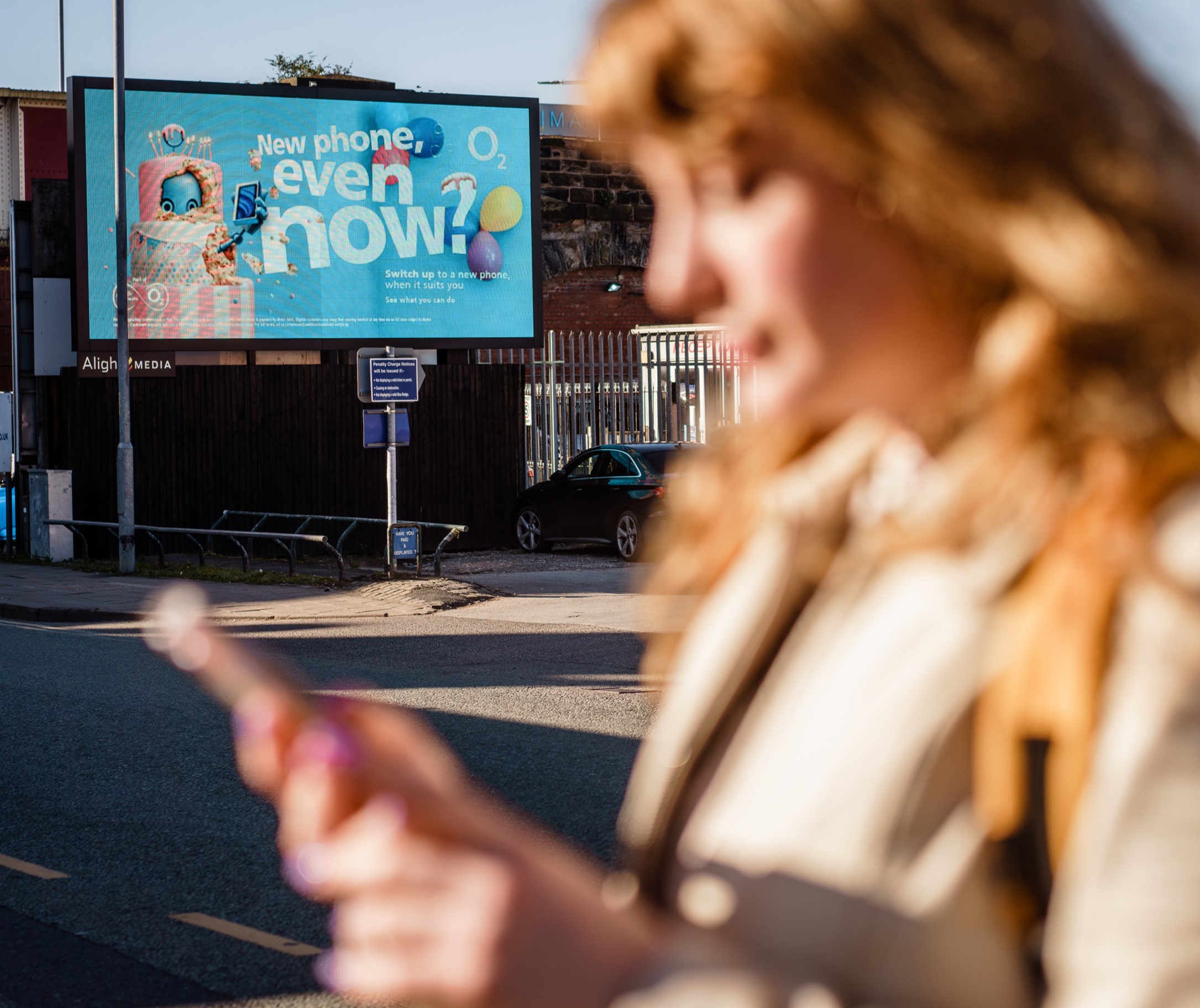 [Speaker Notes: textbox
No alt text provided

map
No alt text provided

textbox
No alt text provided

textbox
No alt text provided

textbox
No alt text provided

card
No alt text provided

card
No alt text provided

card
No alt text provided

card
No alt text provided

card
No alt text provided

textbox
No alt text provided

textbox
No alt text provided]
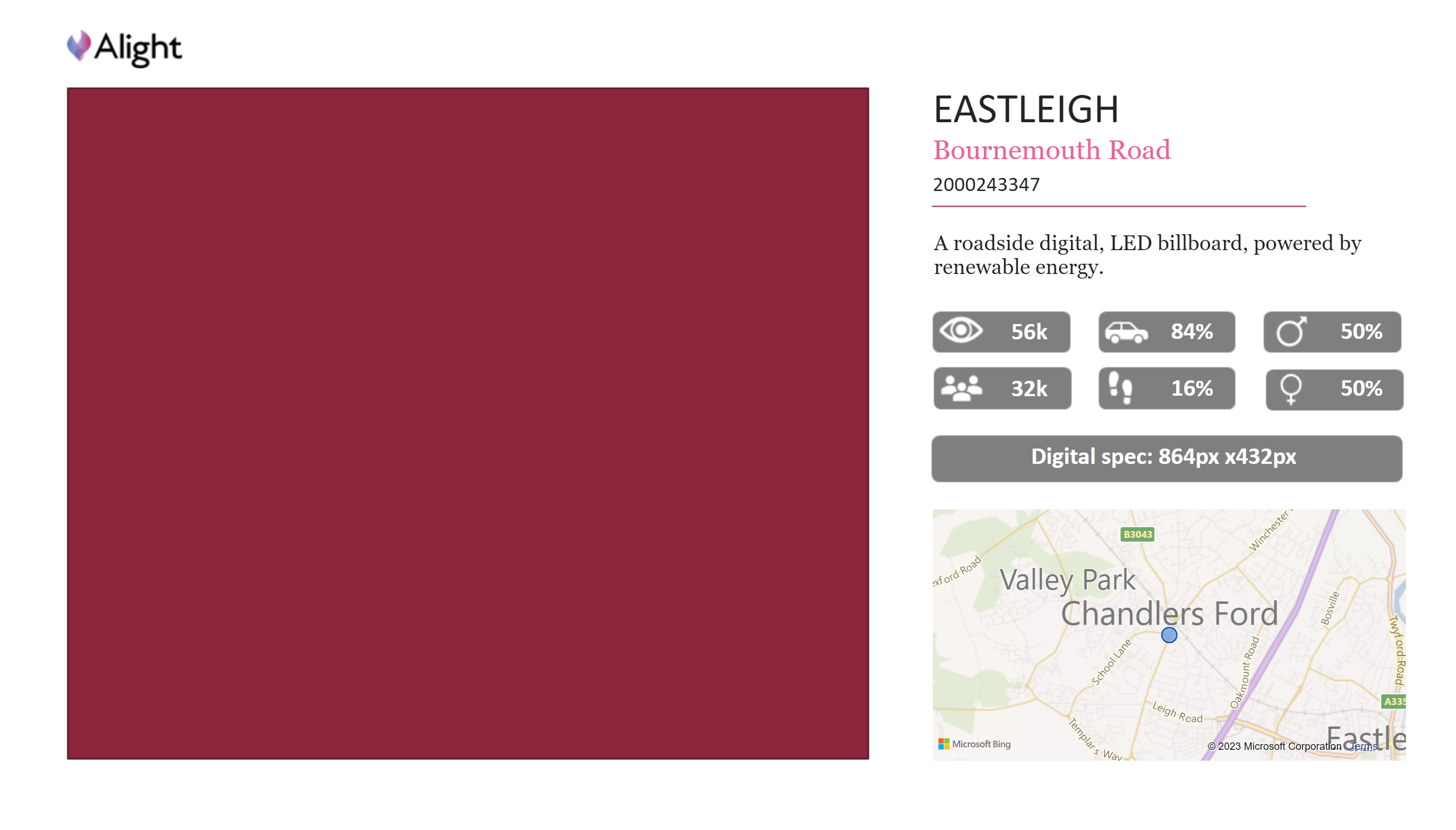 Duplicate of Duplicate of Page 1
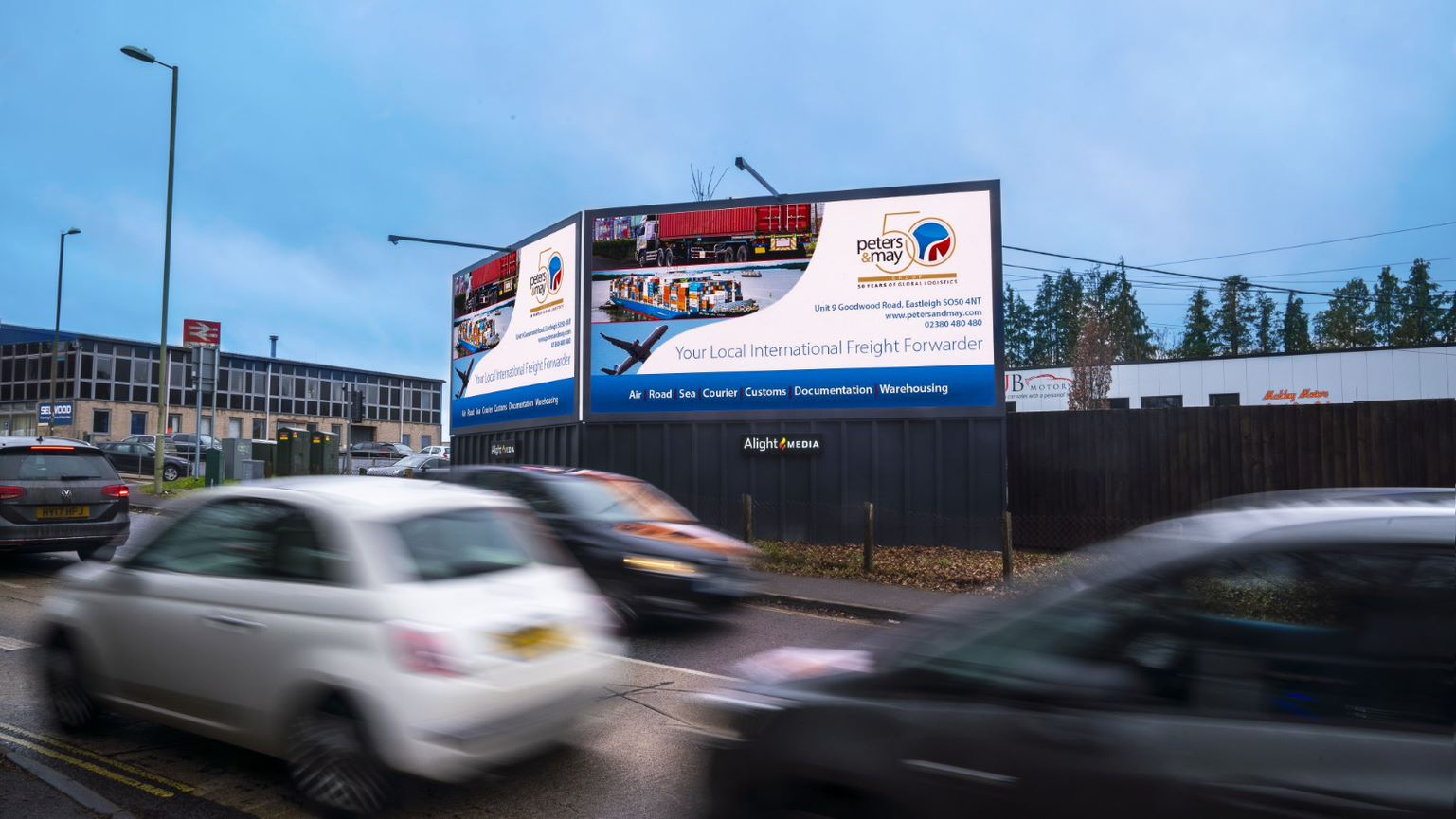 [Speaker Notes: textbox
No alt text provided

map
No alt text provided

textbox
No alt text provided

textbox
No alt text provided

textbox
No alt text provided

card
No alt text provided

card
No alt text provided

card
No alt text provided

card
No alt text provided

card
No alt text provided

textbox
No alt text provided

textbox
No alt text provided]
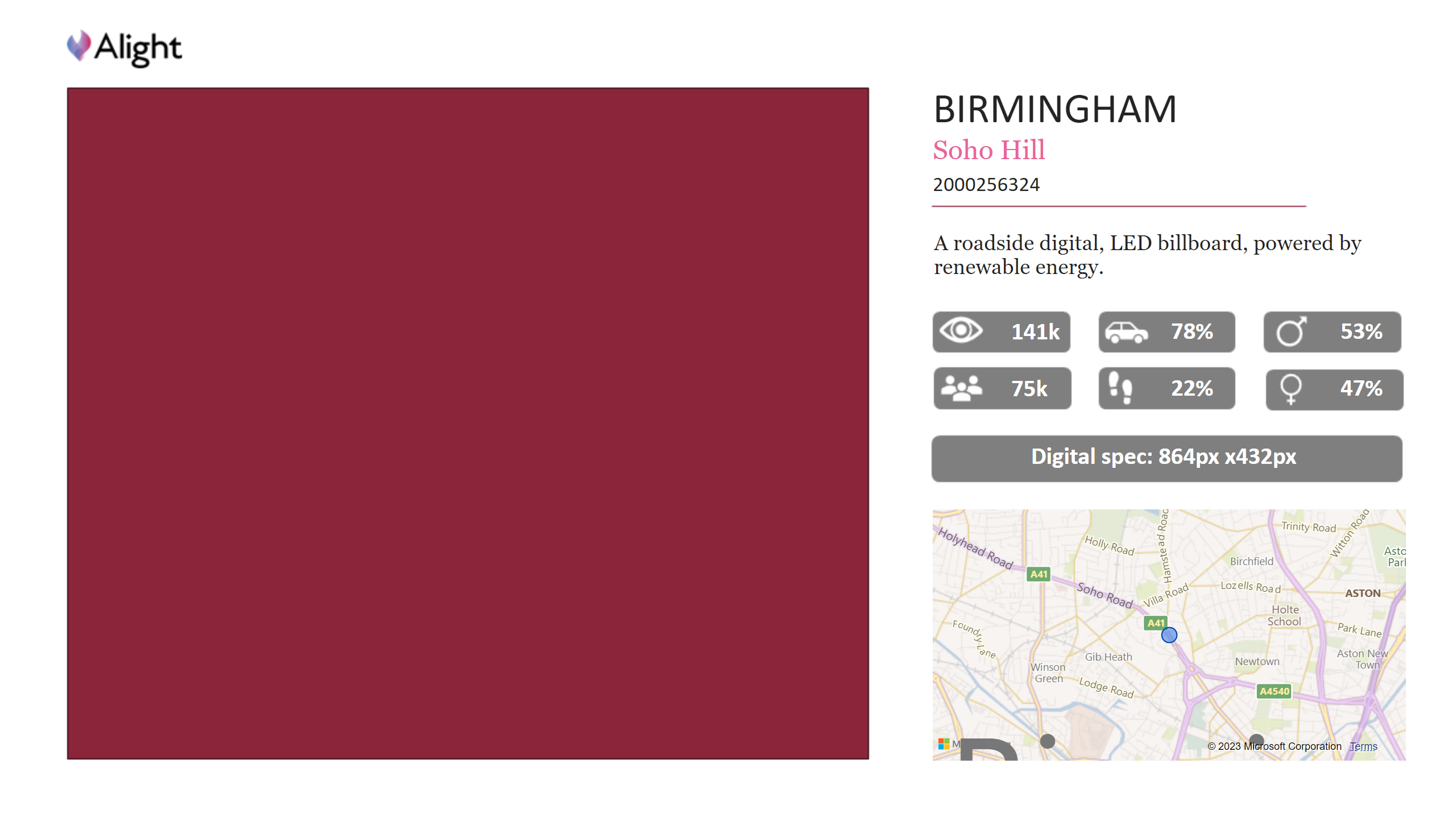 Duplicate of Duplicate of Duplicate of Page 1
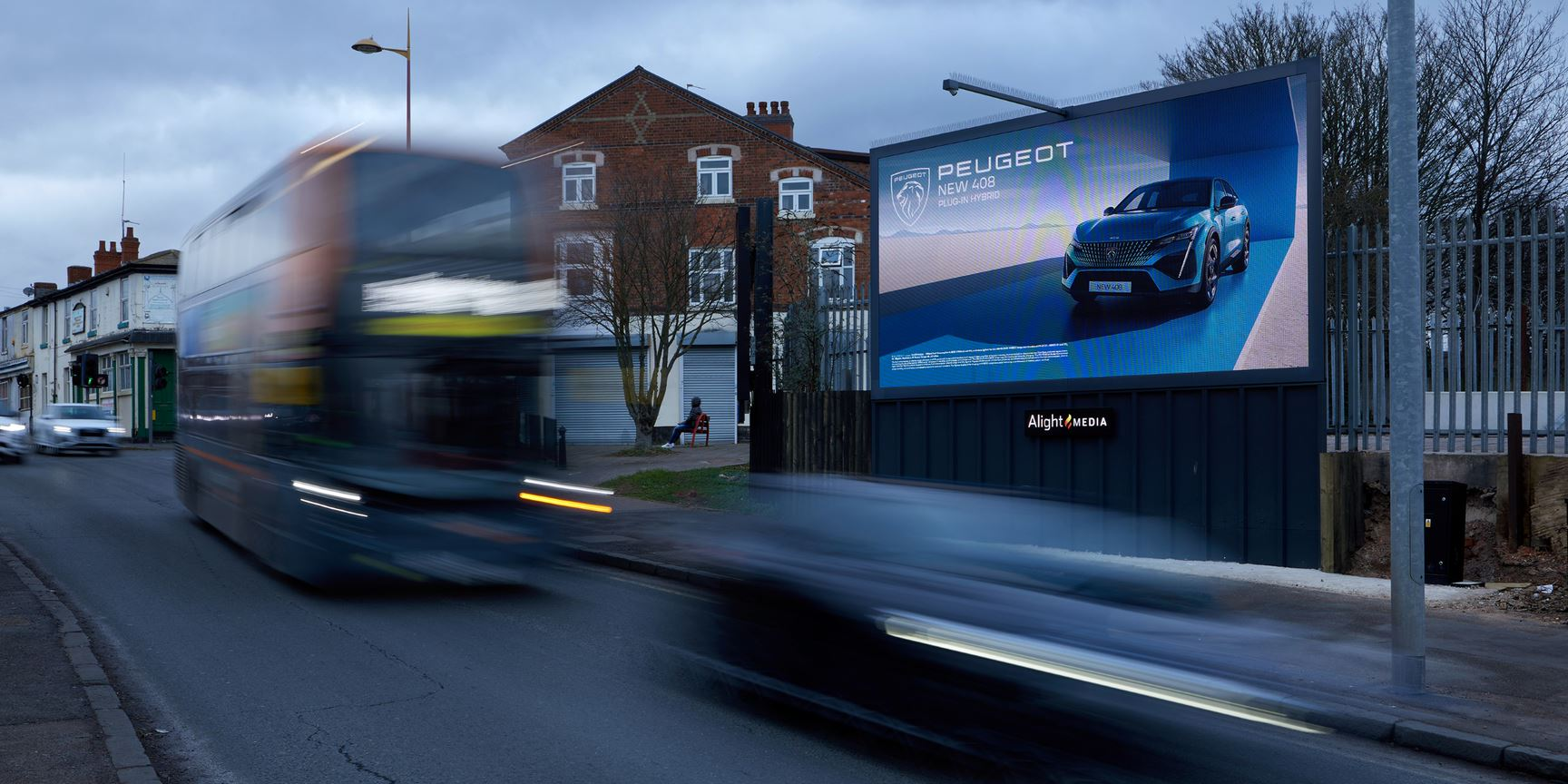 [Speaker Notes: textbox
No alt text provided

map
No alt text provided

textbox
No alt text provided

textbox
No alt text provided

textbox
No alt text provided

card
No alt text provided

card
No alt text provided

card
No alt text provided

card
No alt text provided

card
No alt text provided

textbox
No alt text provided

textbox
No alt text provided]
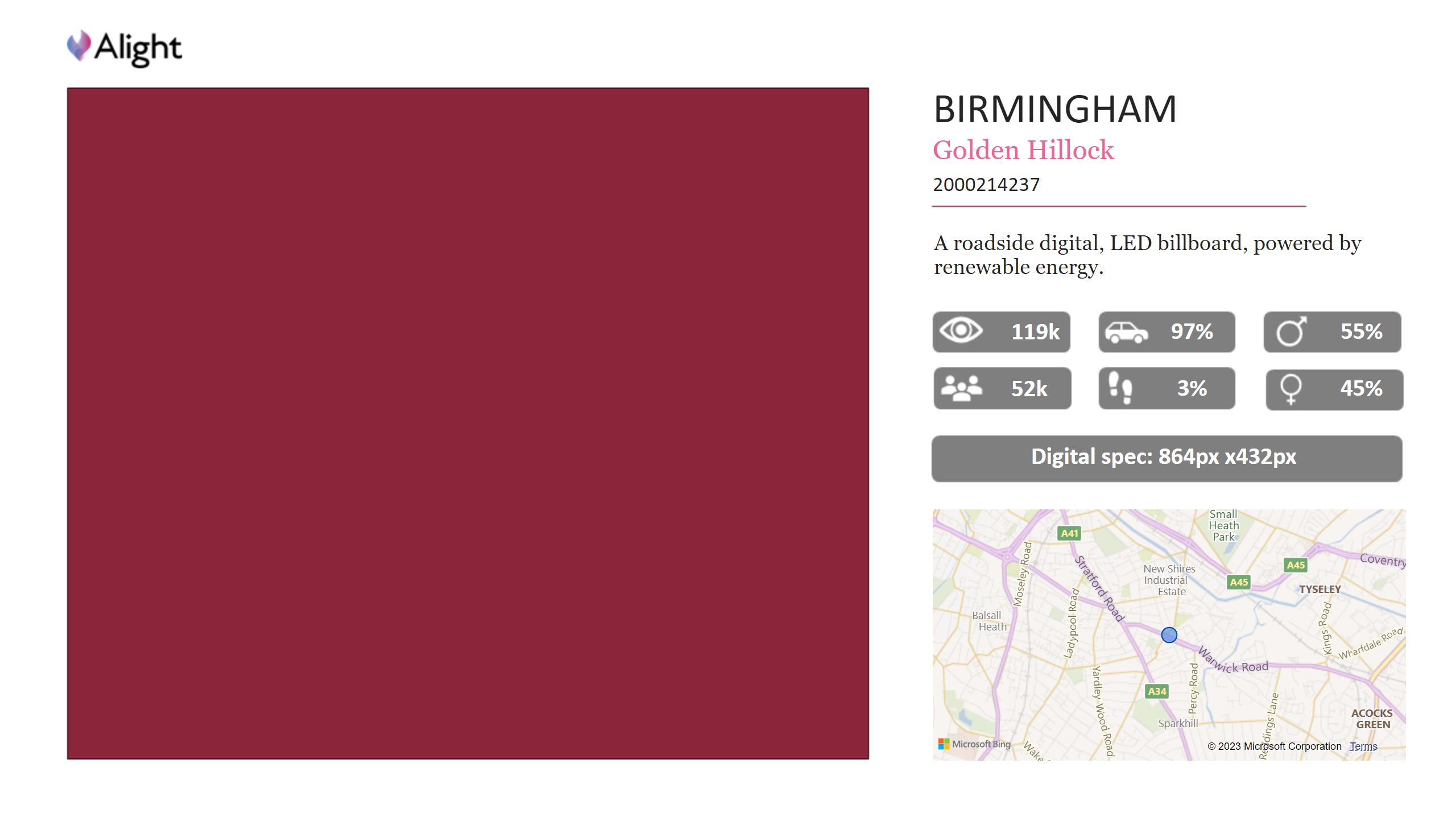 Duplicate of Duplicate of Duplicate of Page 1
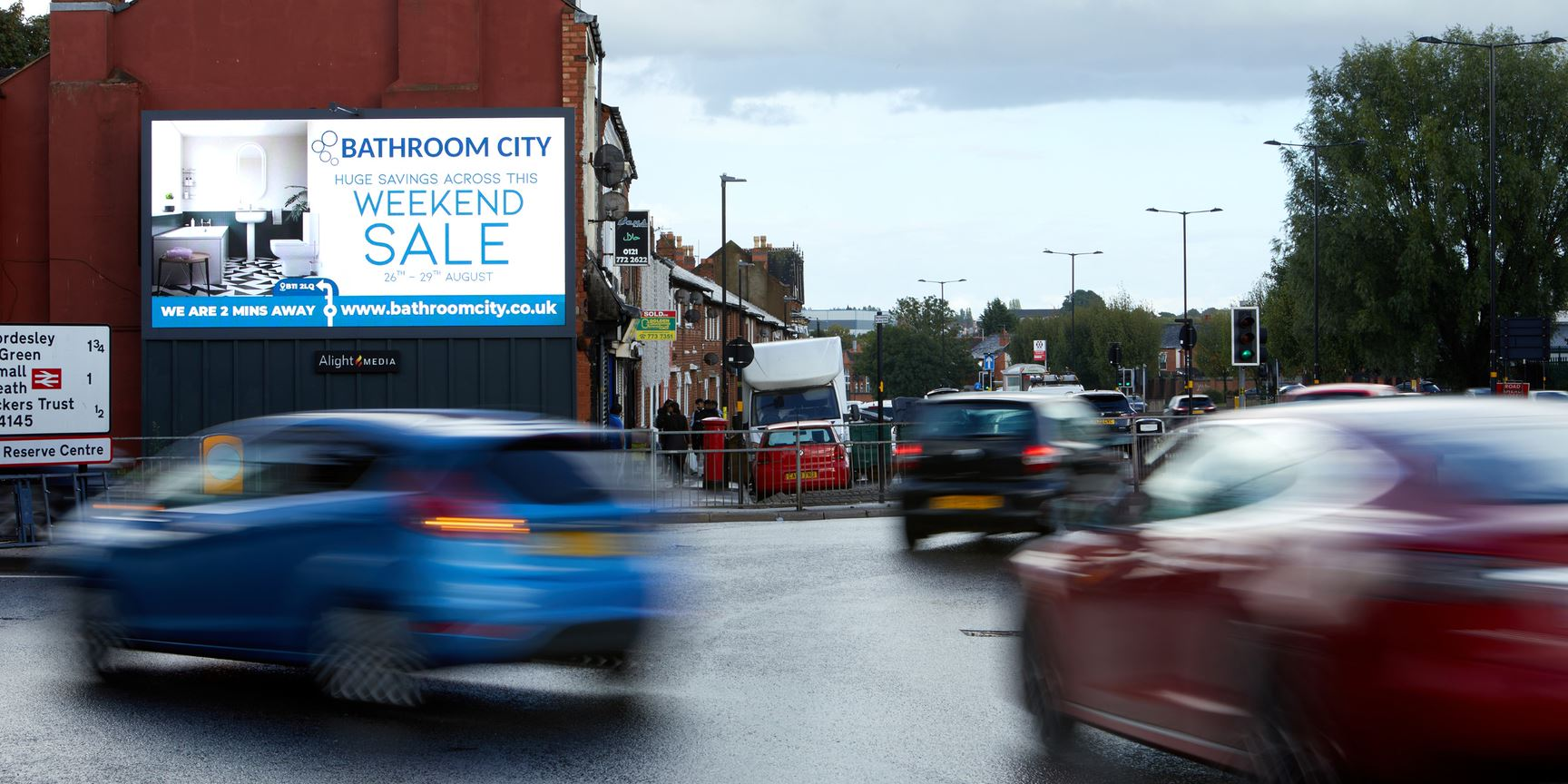 [Speaker Notes: textbox
No alt text provided

map
No alt text provided

textbox
No alt text provided

textbox
No alt text provided

textbox
No alt text provided

card
No alt text provided

card
No alt text provided

card
No alt text provided

card
No alt text provided

card
No alt text provided

textbox
No alt text provided

textbox
No alt text provided]